Импрессионизм как художественный метод
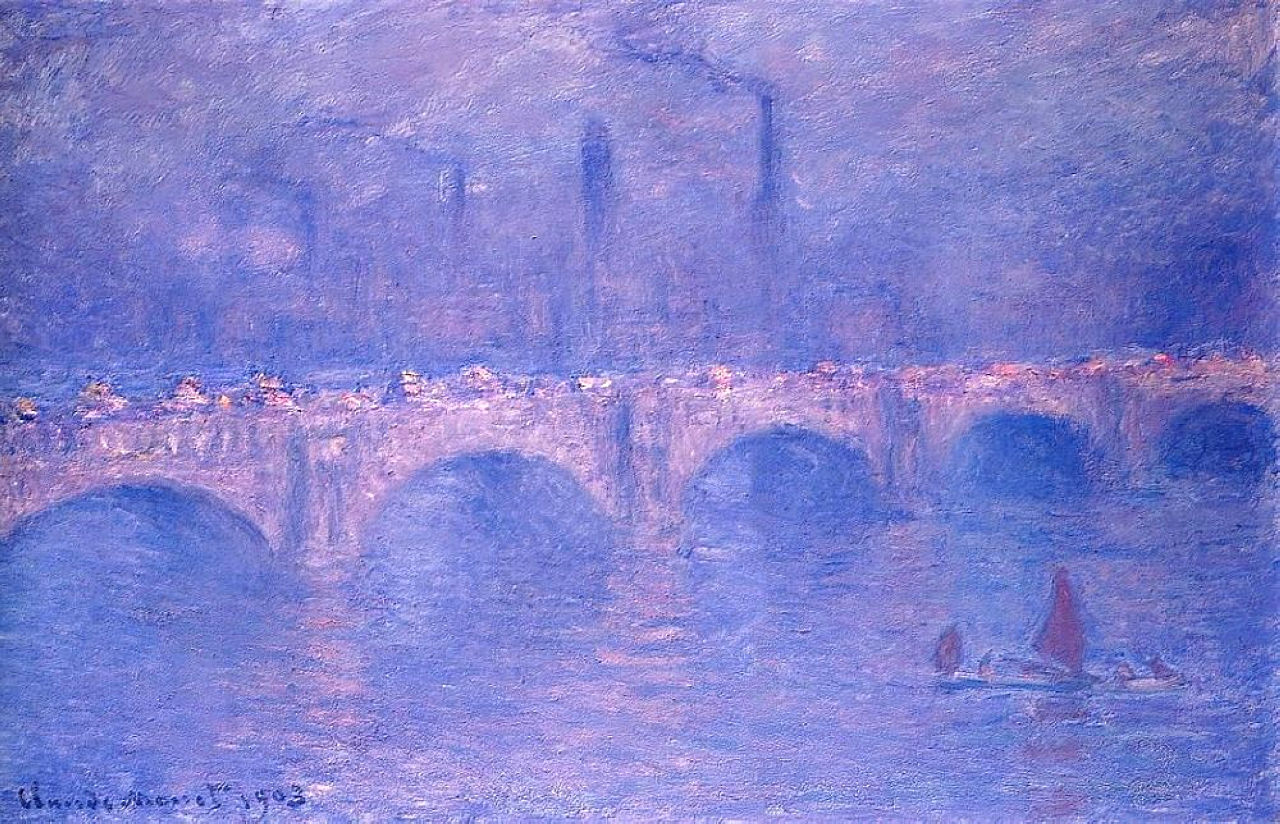 Жукова Софья Андреевна, 10 "Е“                          Консультант: Каменева Кира Дмитриевна
Актуальность этого исследования заключается в том, что всегда существовал полифонизм жанров. Импрессионизм не является исключением, направление распространялось по всему миру, оказав влияние не только на живопись, но и на литературу.
Цель:
расширить знания о художественном методе, углубить понимание эстетического восприятия искусства.
Предмет исследования:
произведения искусства, основанные на импрессионизме.
Объект исследования:
картины Клода Моне; произведения Шарля Бодлера,  Константина Бальмонта, Валерия Брюсова.
Методы исследования:
анализ;сравнение
Гипотеза:
импрессионизм в литературе имеет не меньшее воздействие на человека, чем в живописи.
Задачи исследования:
Изучить литературу об импрессионизме. 
Написать введение к исследованию.
Проанализировать биографию художника.
Исследовать полотна представителя импрессионизма.
Сделать целостный анализ произведений литературы.
Написать первую и вторую главы.
Опровергнуть или подтвердить гипотезу.
Библиография:
Джон Ревалд "История импрессионизма"Михаил Герман "Импрессионизм. Основоположники и последователи“
Наталья Синельникова "Импрессионизм. Очарованное мгновение"
 "Искусство. Для тех, кто хочет всё успеть"
 Алина Аксёнова "Level one. Искусство. Просто о важном. Стили, направления и течения"
https://diletant.media
Спасибо за внимание!